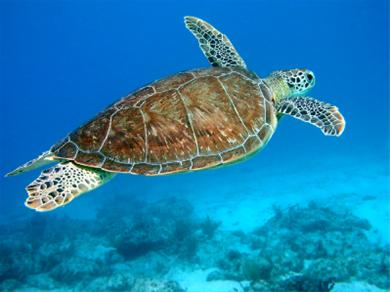 Reptielen
Curaçao
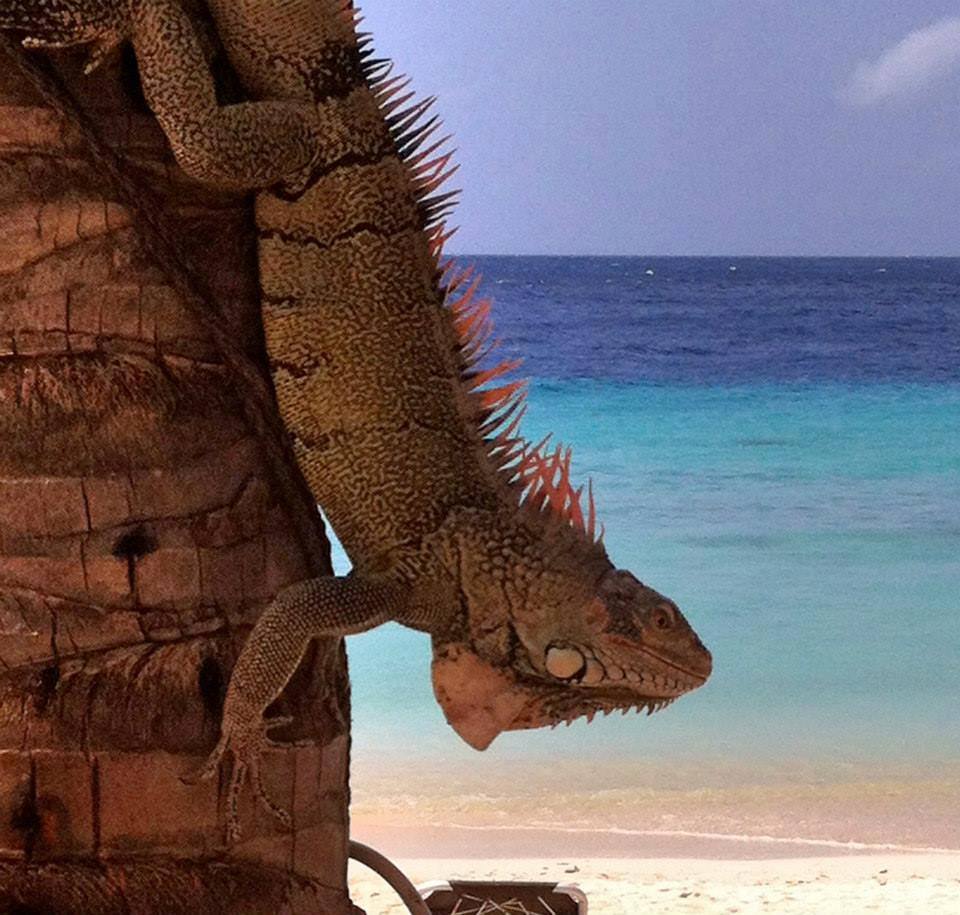 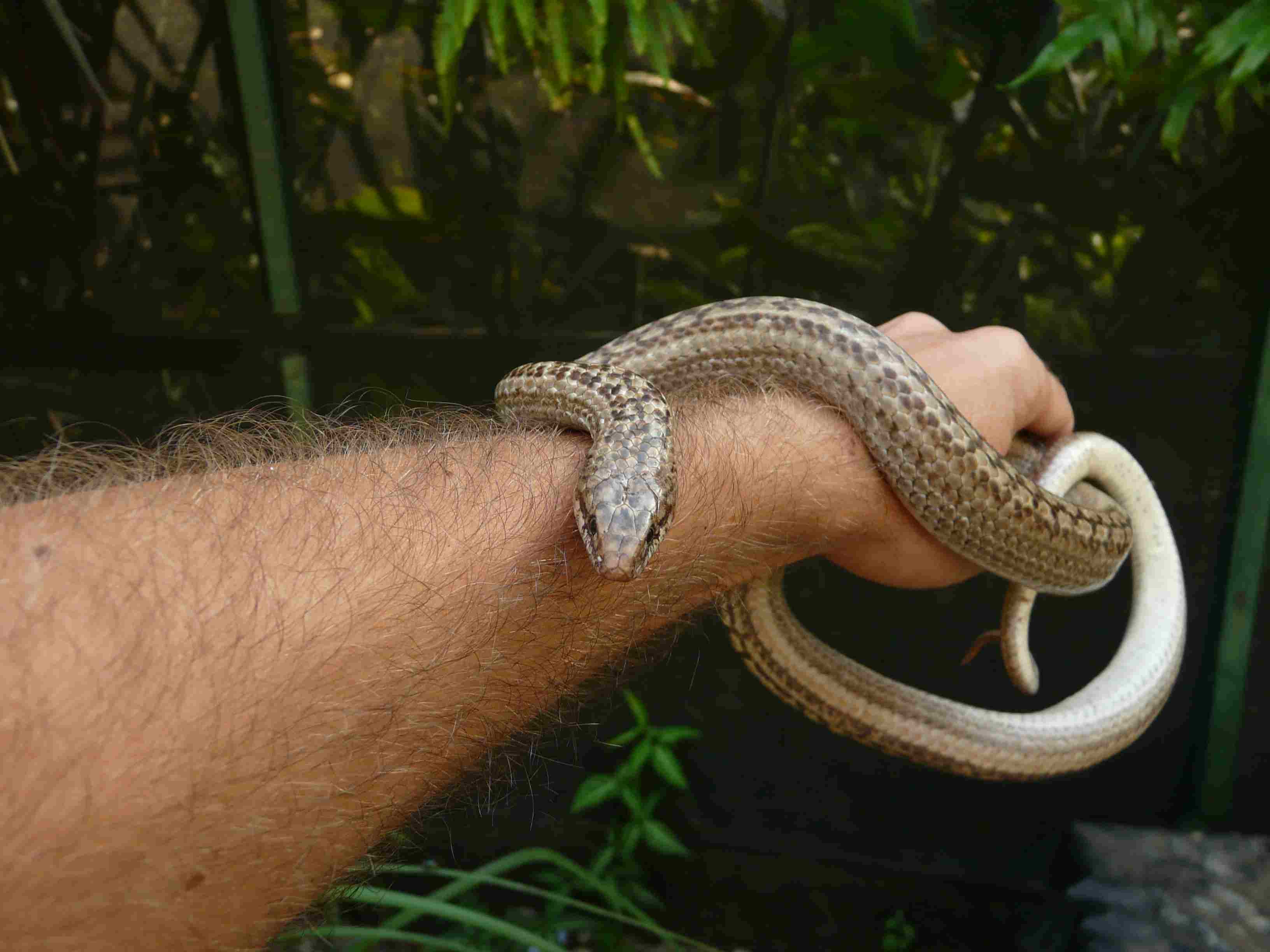 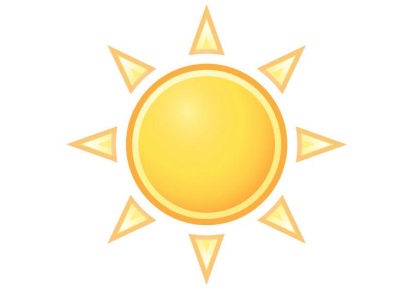 Hij gebruikt zijn
staart als zweep
Hij kan goed 
ruiken en 
goed zien
KoudbloedigHeeft de zon nodig
om zich op te warmen
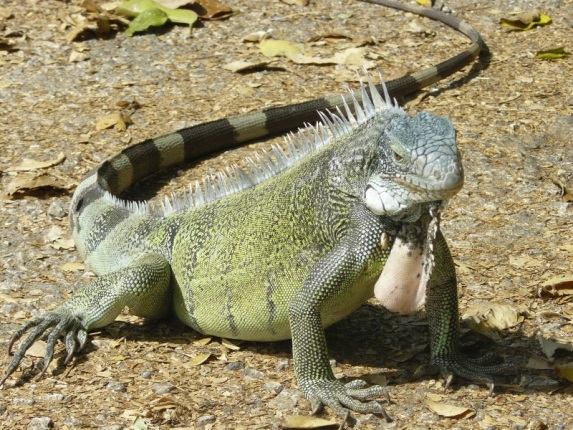 Een leguaan heeft 
een schutkleur
Herbivoor:
eet bladeren
en bloemen
De leguaan
Hij gebruikt zijn
poten om
in een boom te 
klimmen
Een leguaan legt eieren 
in het zand en gaat er
dan vandoor
Familie van de hagedis
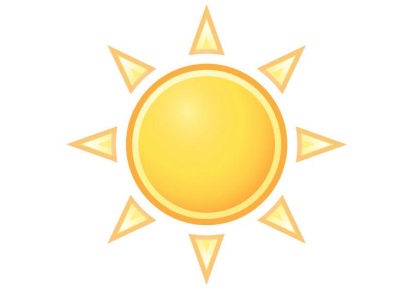 KoudbloedigHeeft de zon nodig
om zich op te warmen
Deze eieren legt 
ze in het warme zand
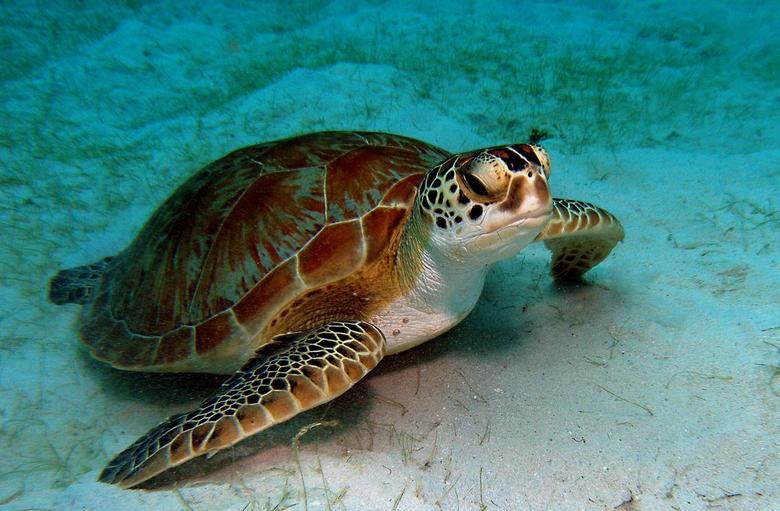 Heeft longen en 
haalt dus boven 
water adem
Kan 80 tot 100 
jaar oud worden
De zeeschildpad
Wordt met 
uitsterven
bedreigd
Eet zeegras,
algen en kleine
dieren in de zee
Komt nooit op het 
land, behalve als ze 
eieren legt
Eet hagedissen, kakkerlakken,
kikkers en muizen
Iets meer dan
1 meter lang
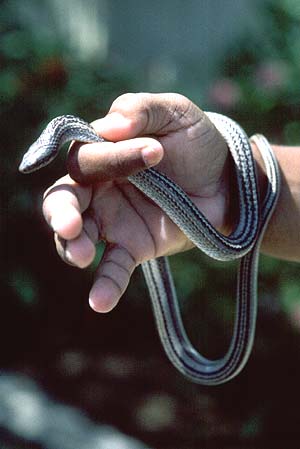 Komt alleen op
Curaçao voor
Wurgslang
De Curaçaose slang
Legt eieren
Koudbloedig
De huid beschermt
tegen de zon
Papiaments:
Kolebra di Kòrsou